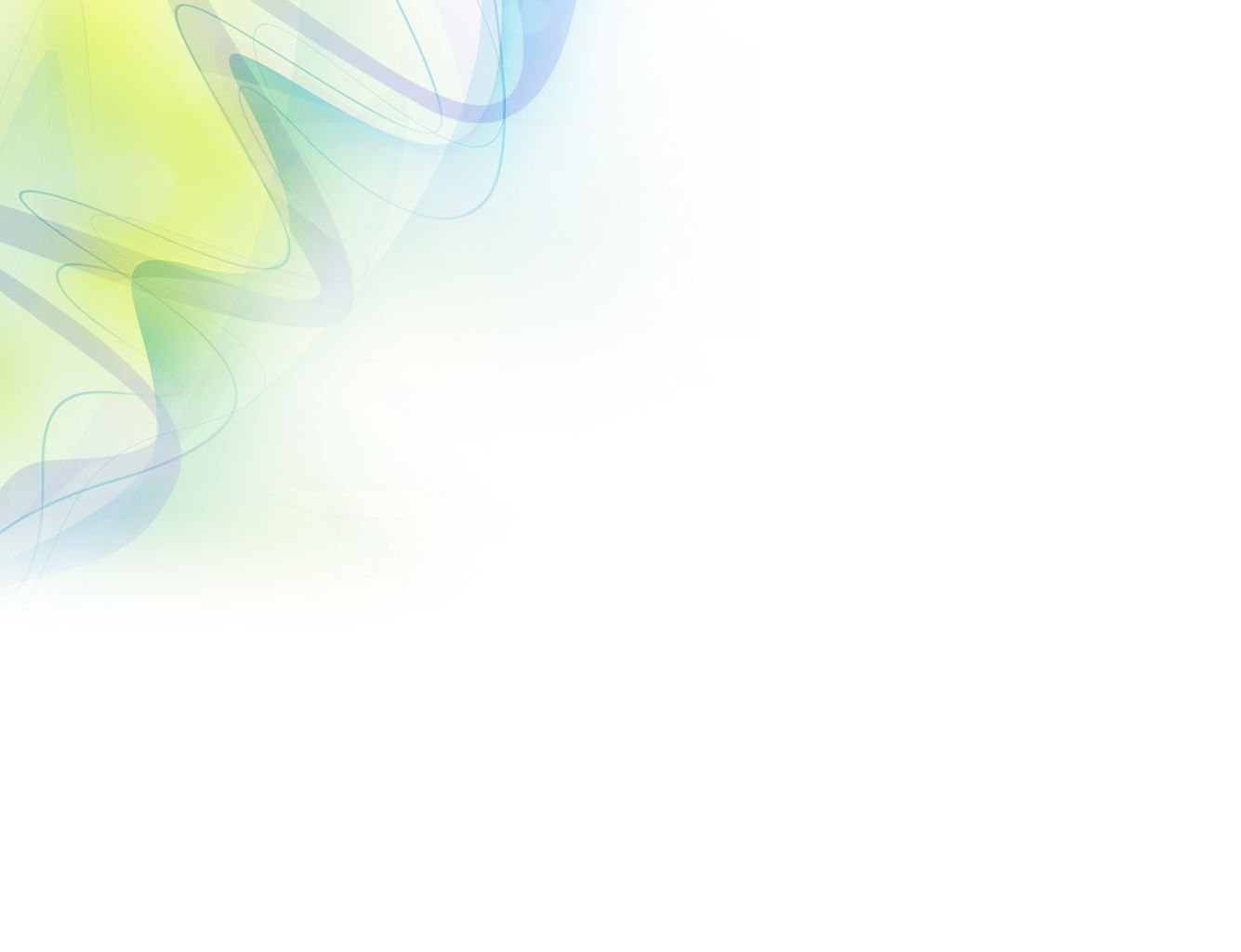 КГОБУ «Камчатская школа-интернат для обучающихся с ограниченными возможностями здоровья»
Урок 68
Сложение и вычитание целых и дробных чисел.
Выполнила: учитель математики 
Баранова Дарья Андреевна
Устный счёт
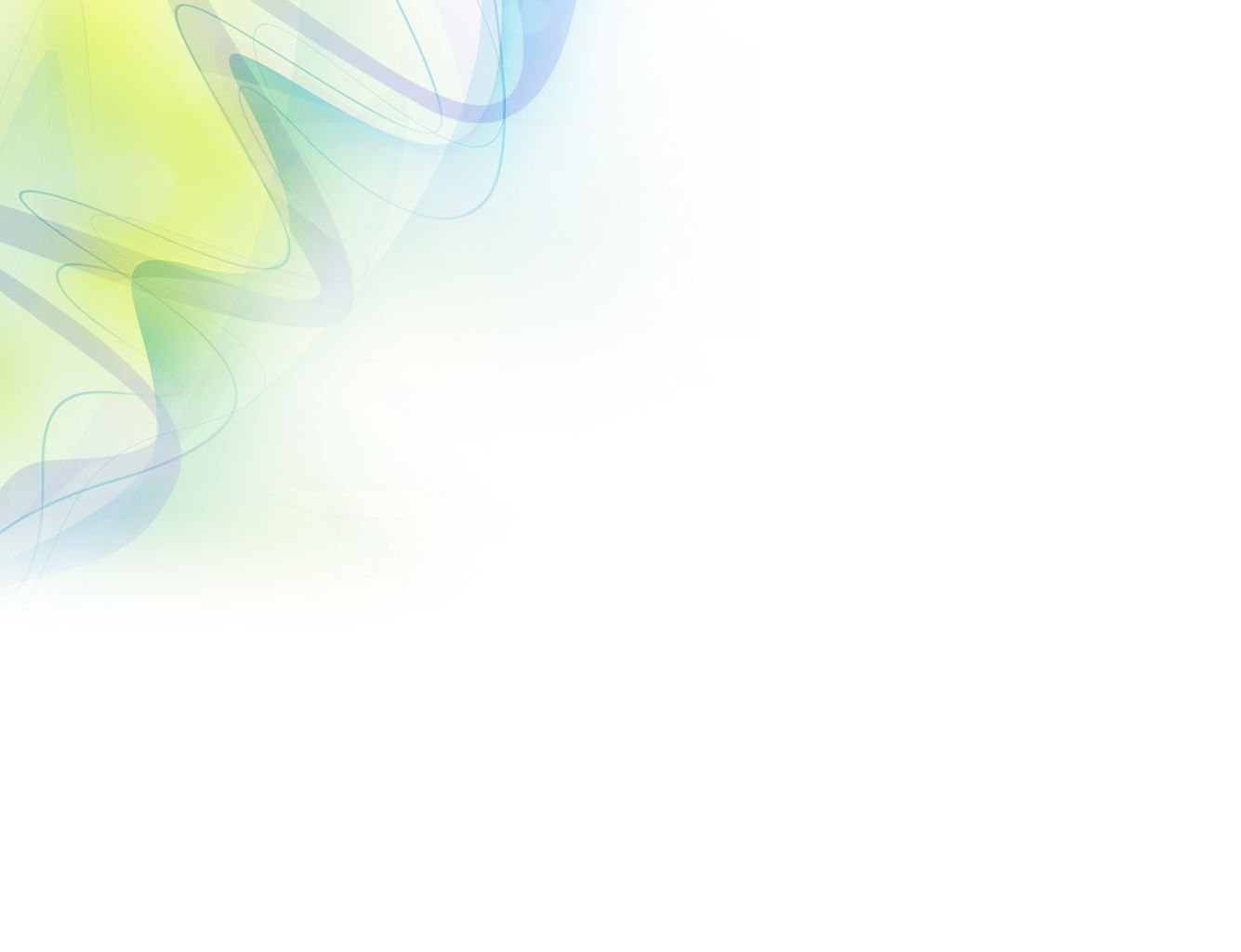 *3
+2
*0
0
11,6
3,2
9,6
*70
:6
:1000
4,900
4900
420
70
-145
:100
-0,05
3
3,05
450
305
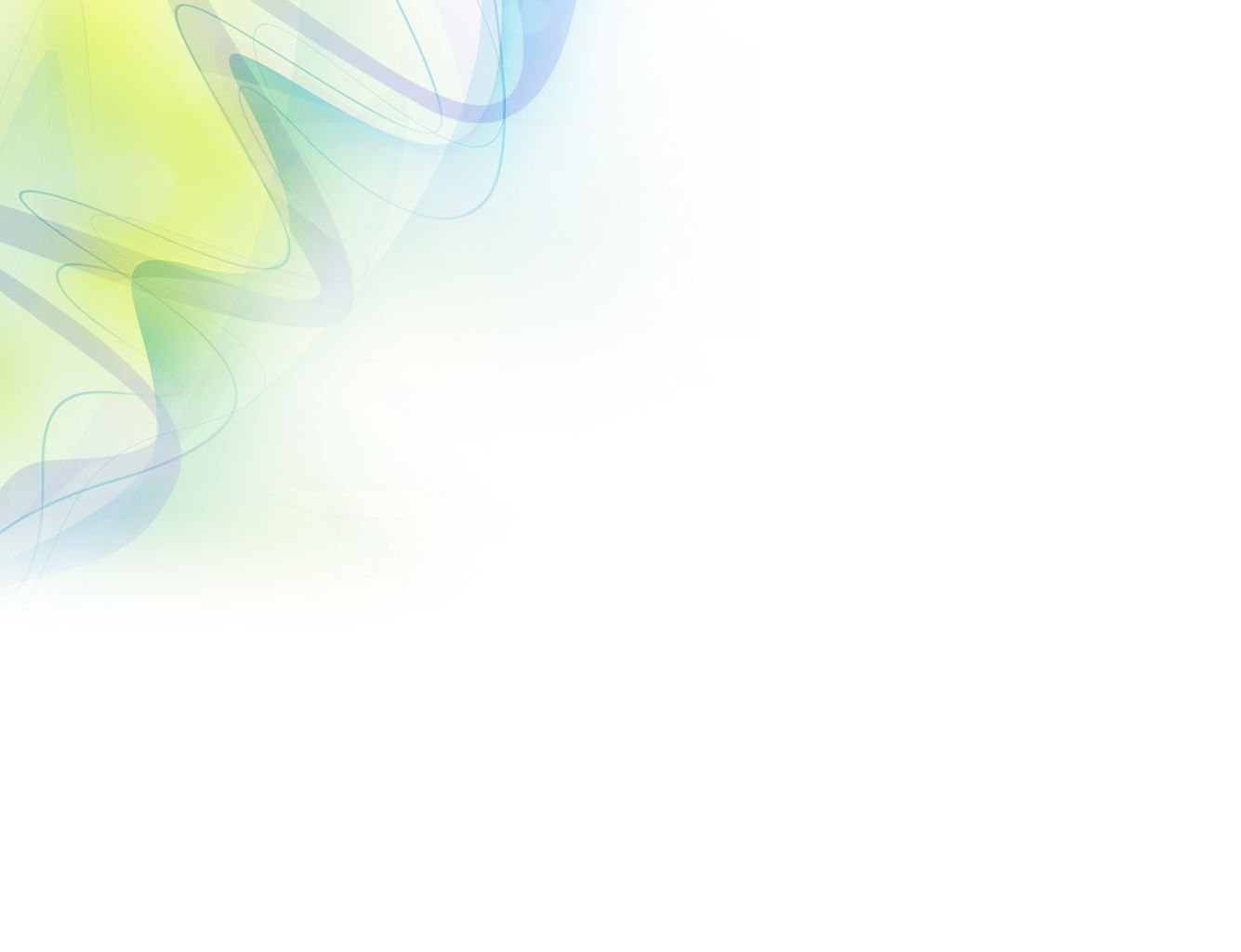 Расположите дроби в порядке убывания:
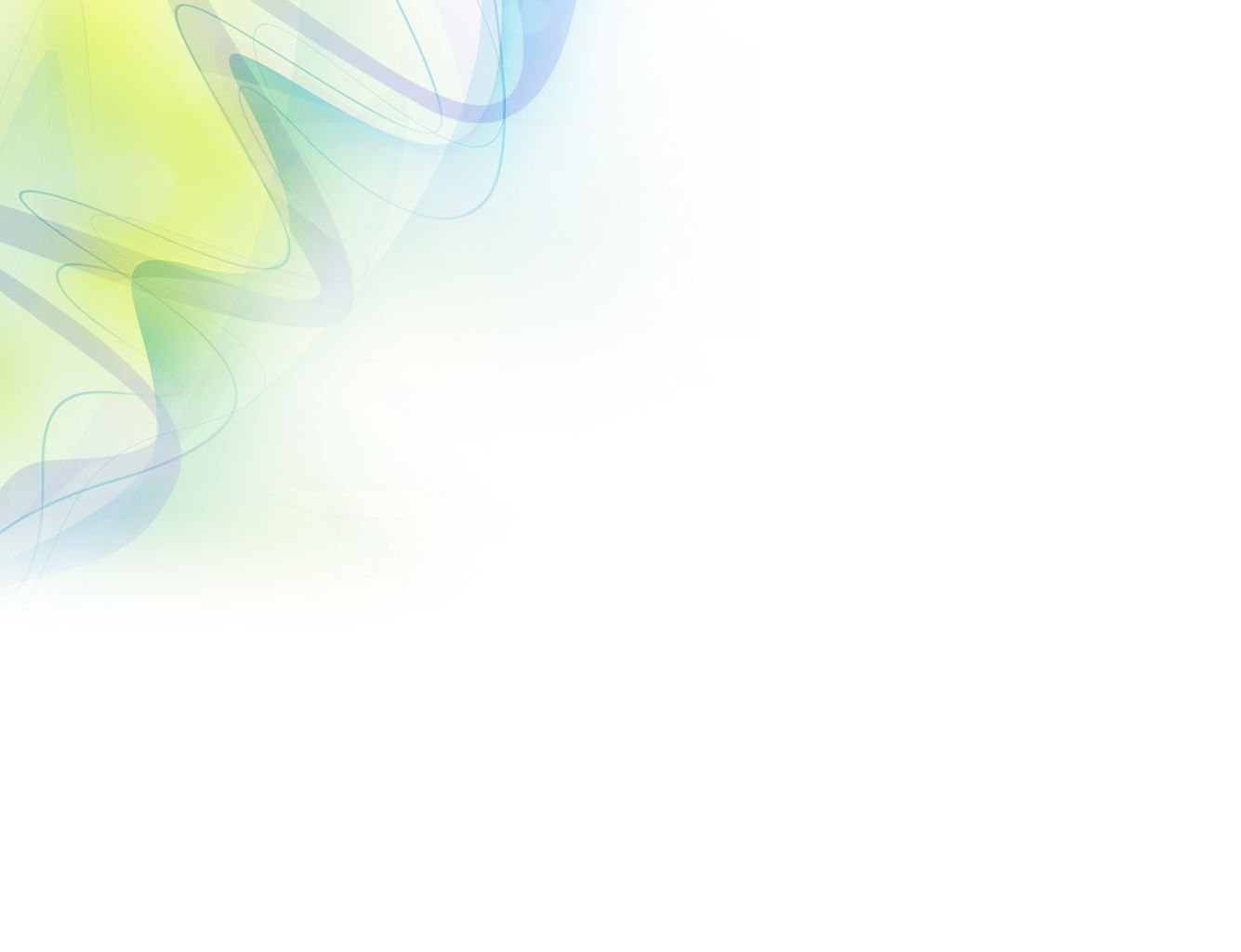 В среднем длина Питона достигает 8 метров, а длина змеи Тайпан в 4 раза меньше Питона. Какова длина змеи Тайпан?
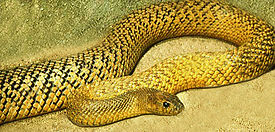 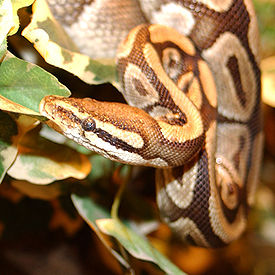 Длина Тайпана 2м.
Тайпан
Питон
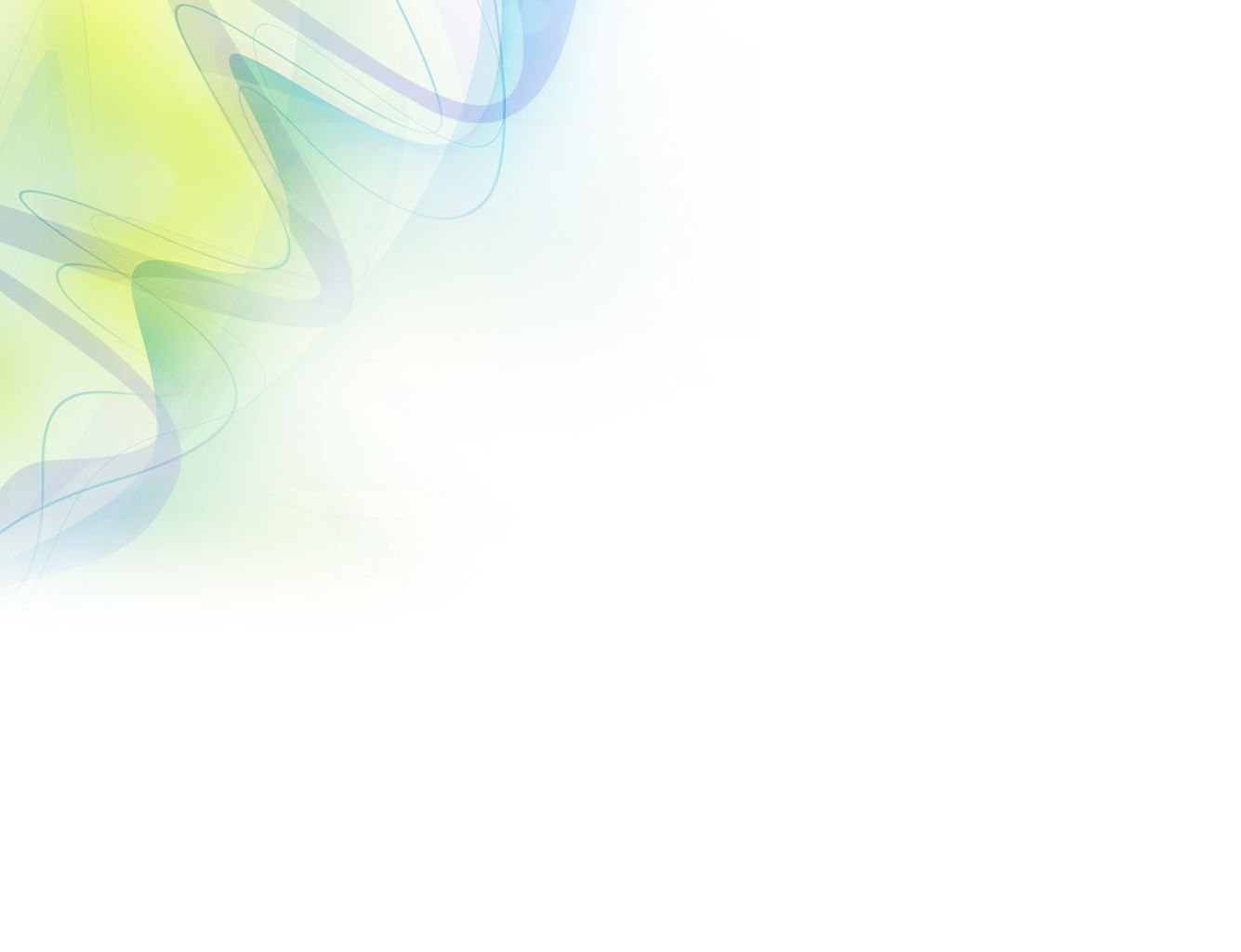 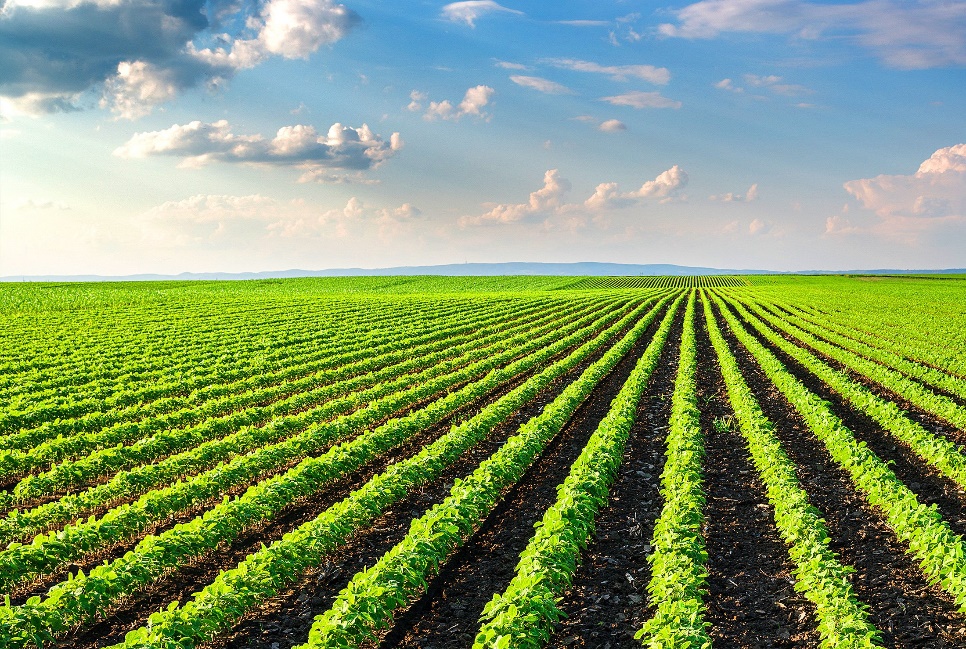 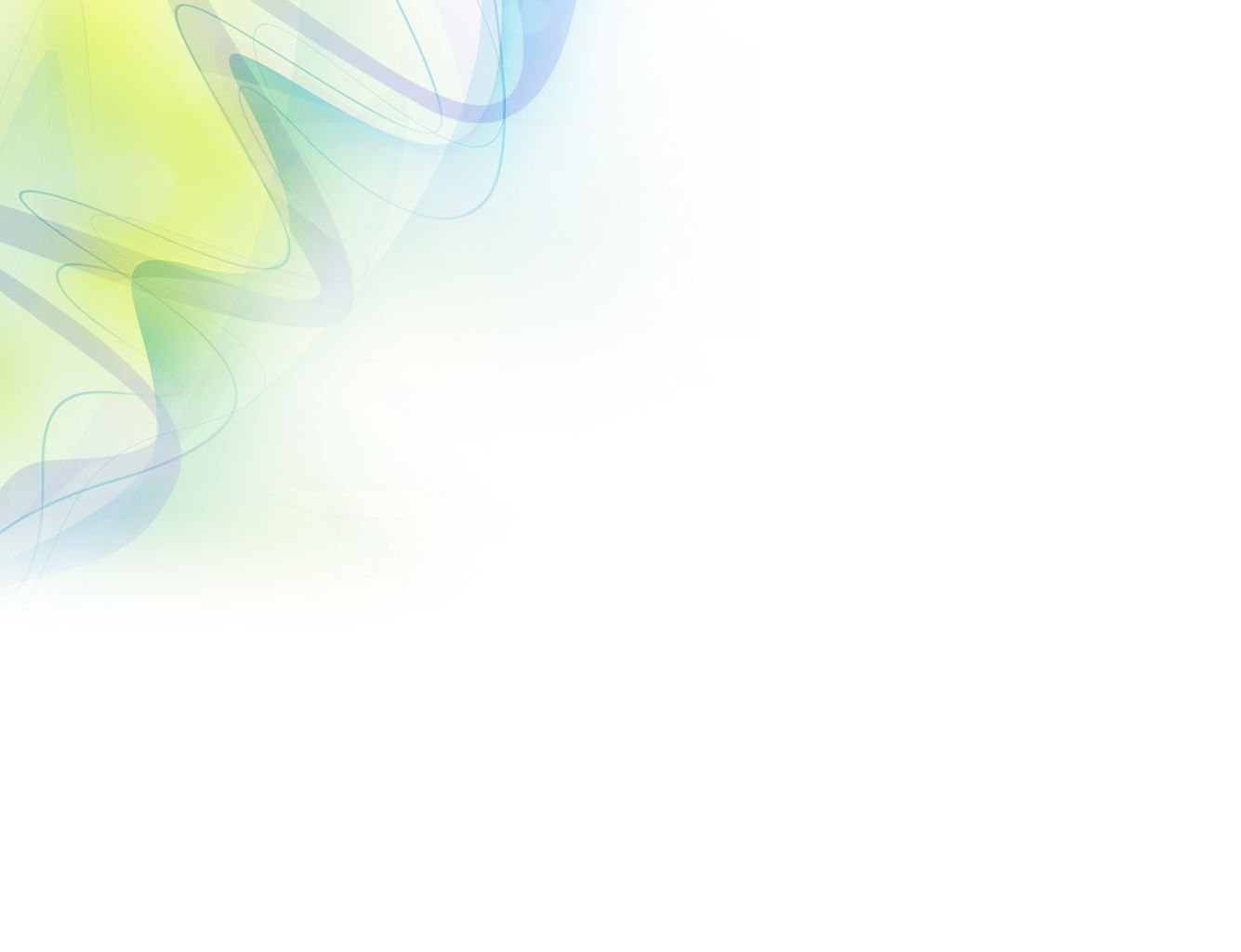 Поезд ехал 630 км со скоростью 90 км/ч. Какое время он затратил на весь путь?
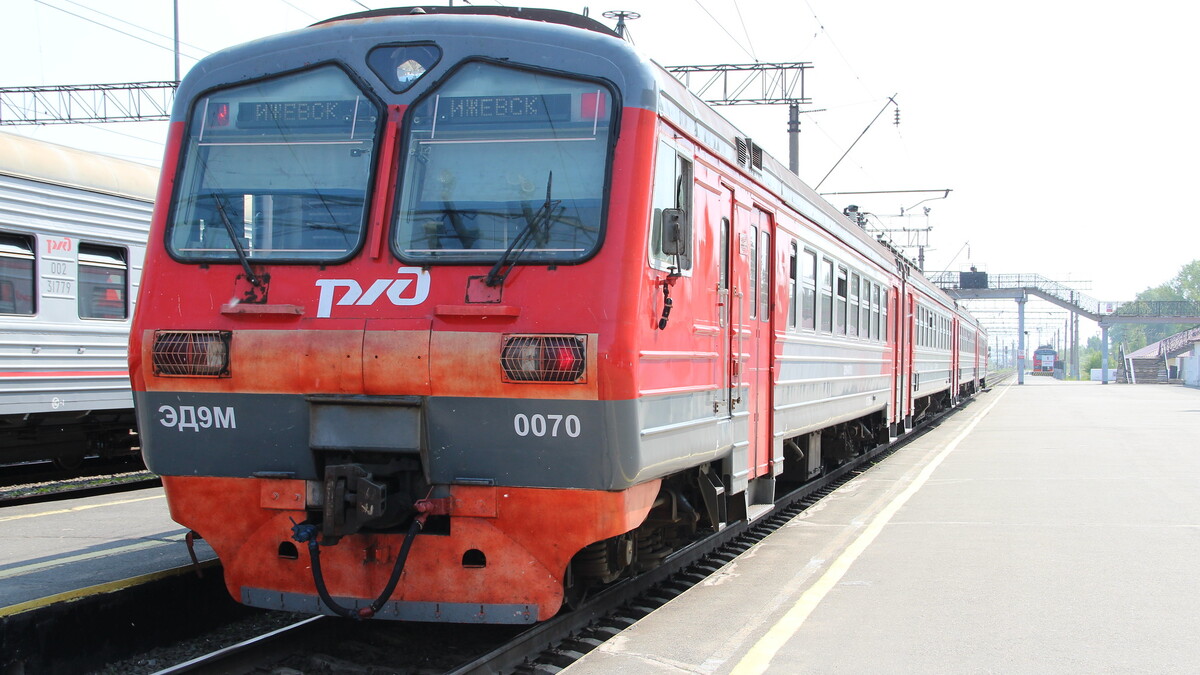 t=630:90
Ответ: 7 ч.
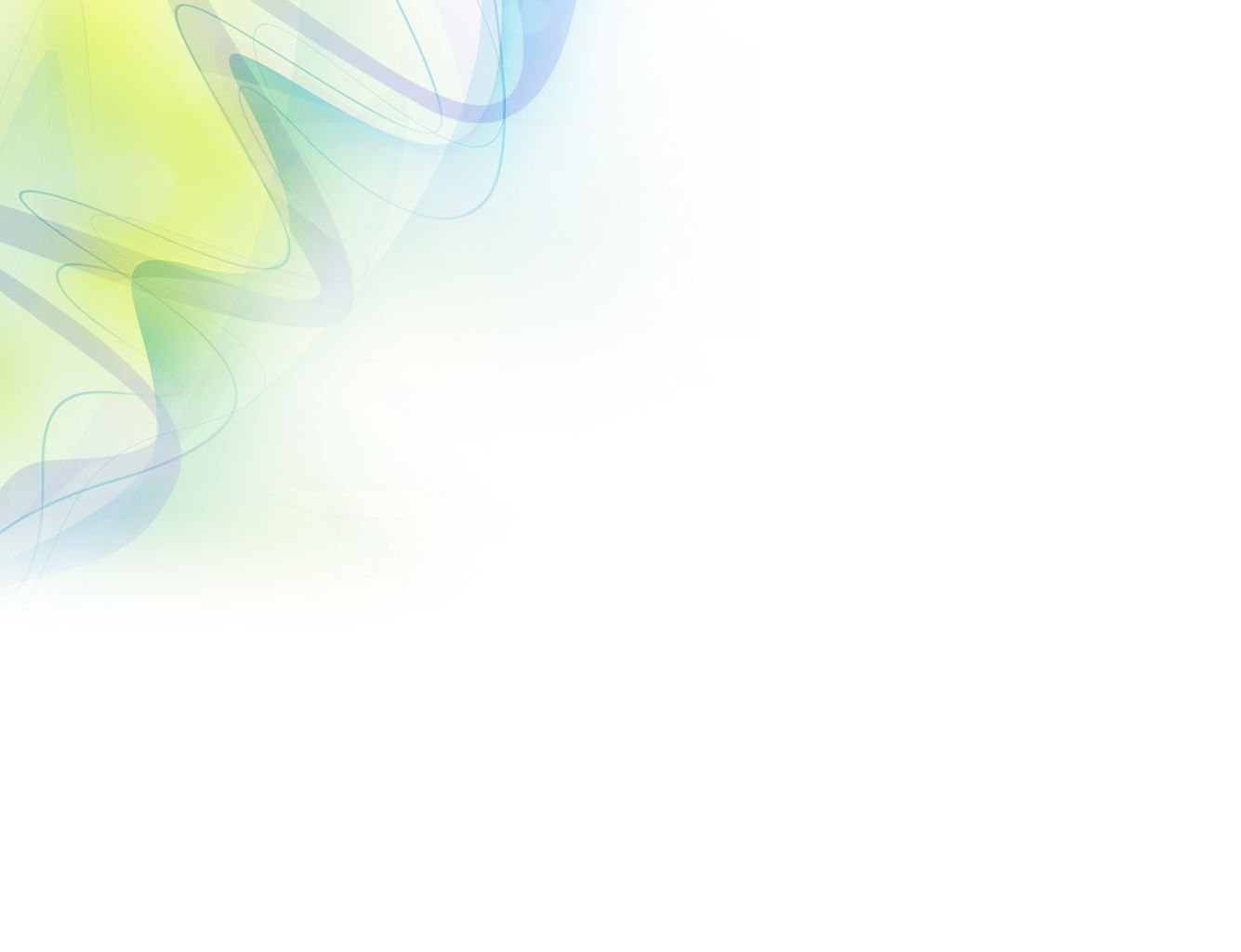 Найдите периметр и площадь прямоугольника со сторонами 12 см и 4 см.
12 см
P=32 см
4 см